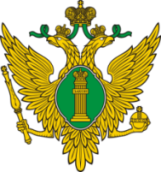 ВОПРОСЫ ГОСУДАРСТВЕННОЙ РЕГИСТРАЦИИ УСТАВОВ МУНИЦИПАЛЬНЫХ ОБРАЗОВАНИЙ: НОВОЕ В ЗАКОНОДАТЕЛЬСТВЕ И ЦИФРОВИЗАЦИЯ РЕГИСТРАЦИОННЫХ ПРОЦЕДУР
ШЕВЧЕНКО  ОЛЬГА  АЛЕКСАНДРОВНА
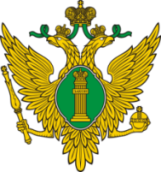 Количество муниципальных образований в Дальневосточном федеральном округе
ДФО, всего:
1647  муниципальных                 образований
Хабаровский край: 
232  муниципальных                 образования
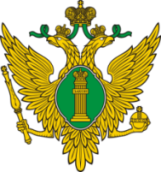 Федеральный закон от 06.02.2003 г. № 131-ФЗ«Об общих принципах организации местного  самоуправления в Российской Федерации»
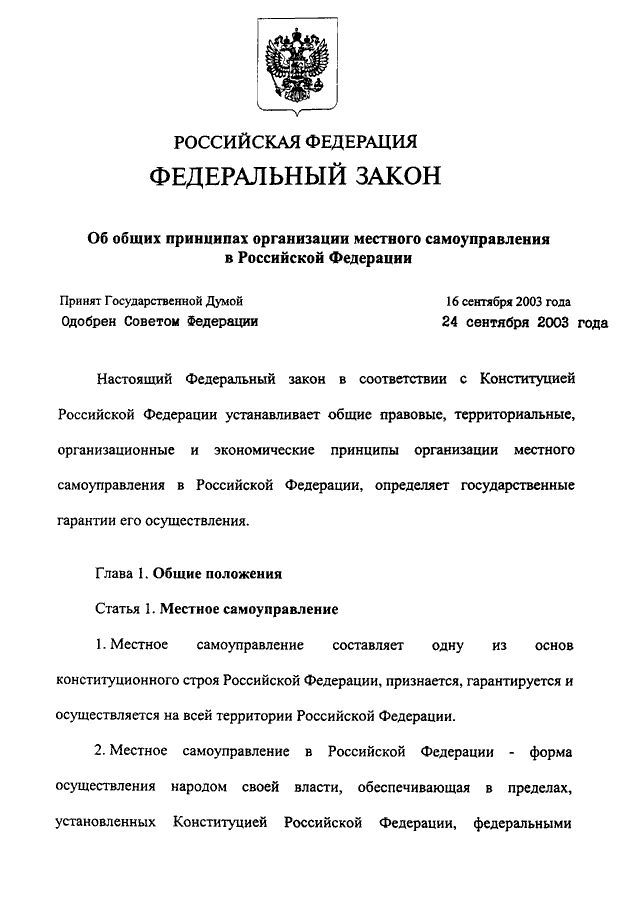 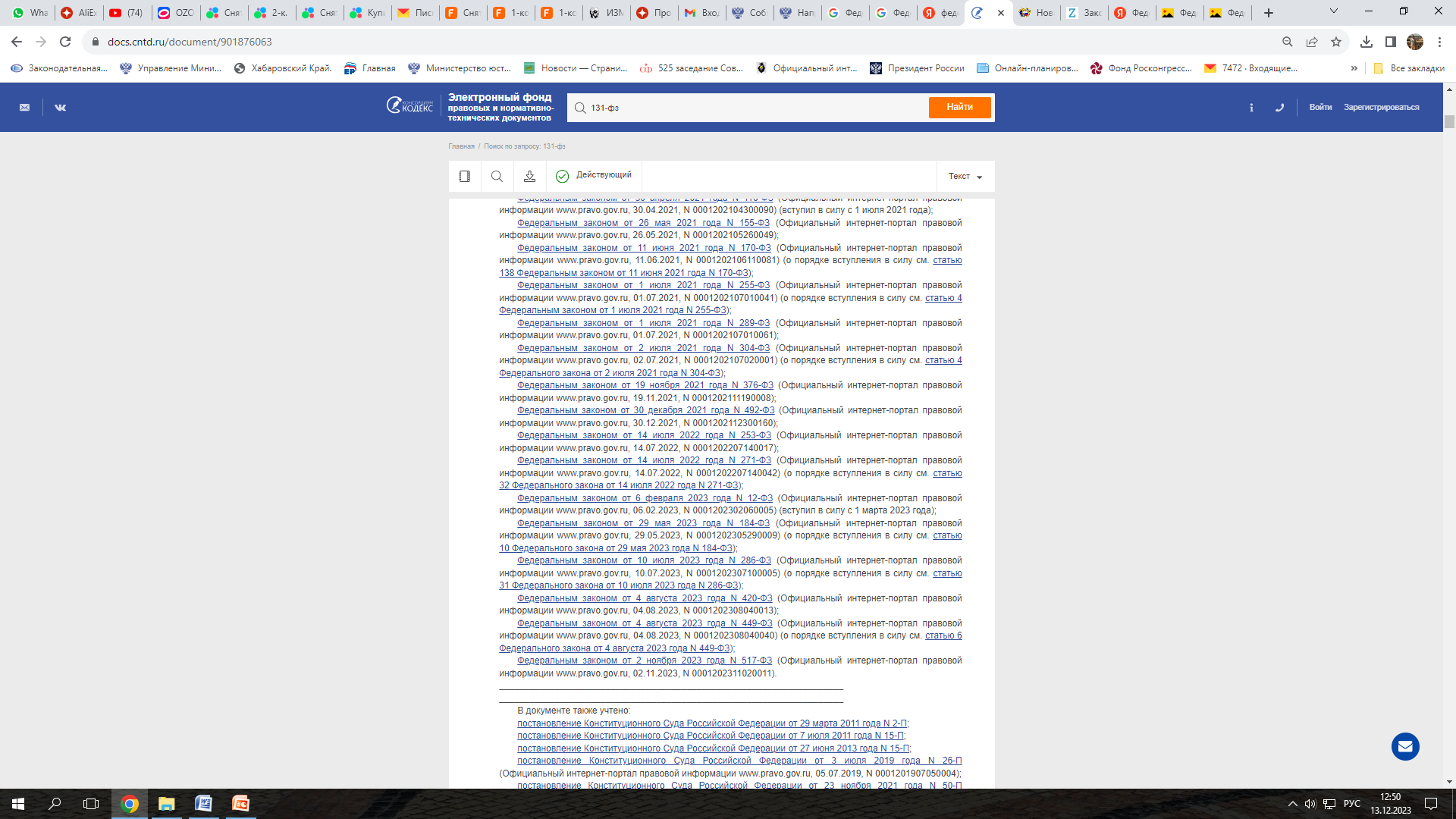 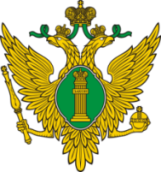 Федеральный закон от 02.11.2023 г. № 517-ФЗ«О внесении изменений в Федеральный закон «Об общих принципах организации местного самоуправления в Российской Федерации»
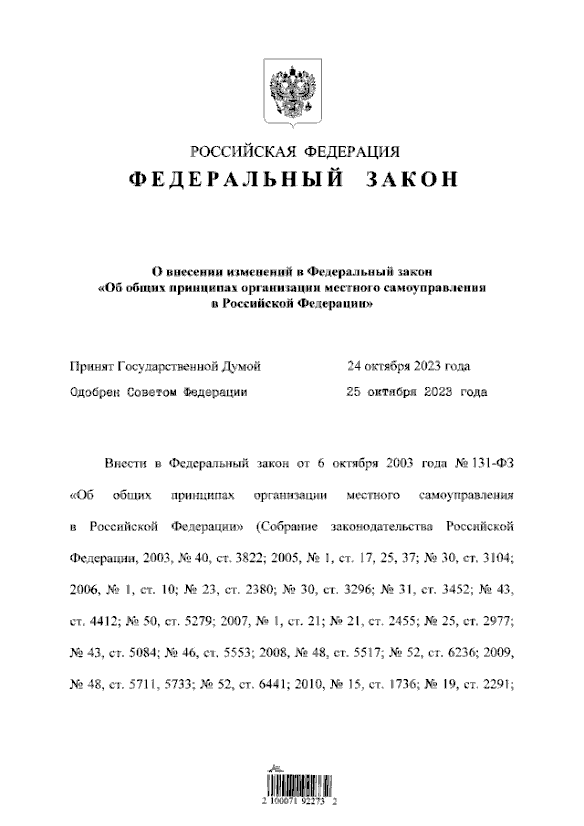 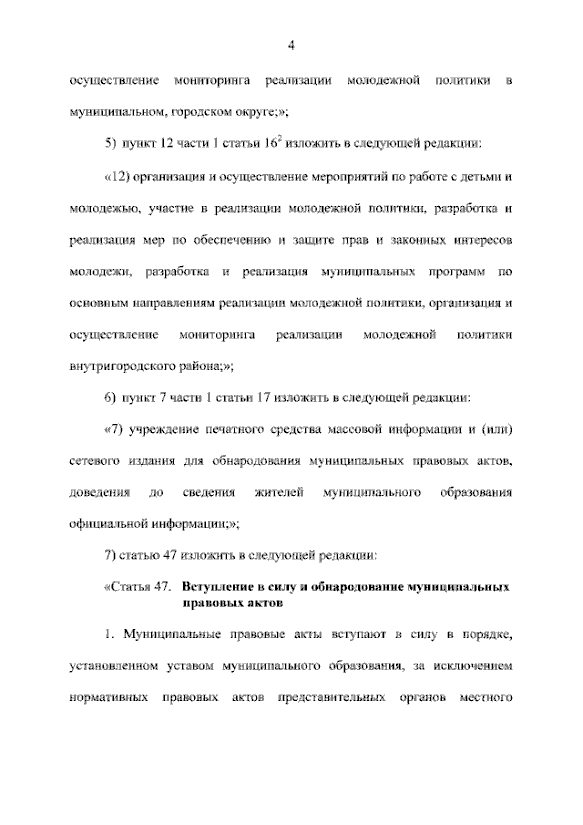 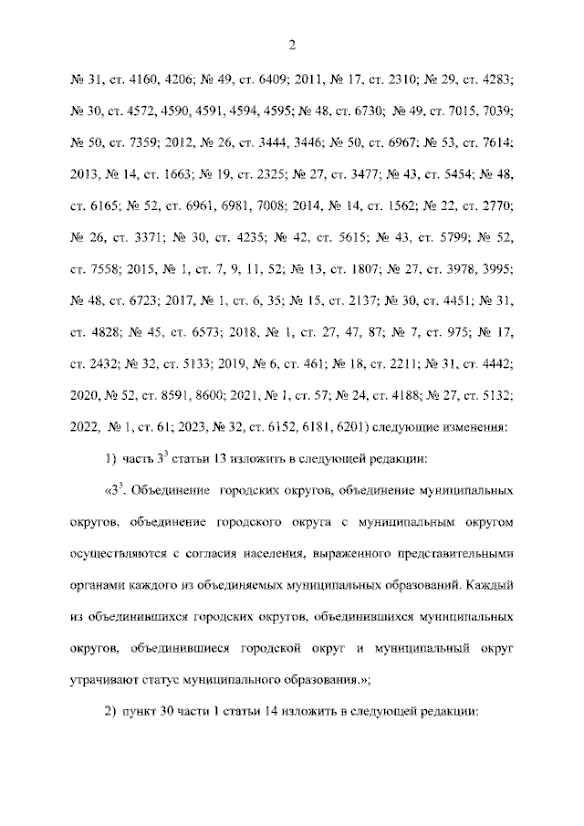 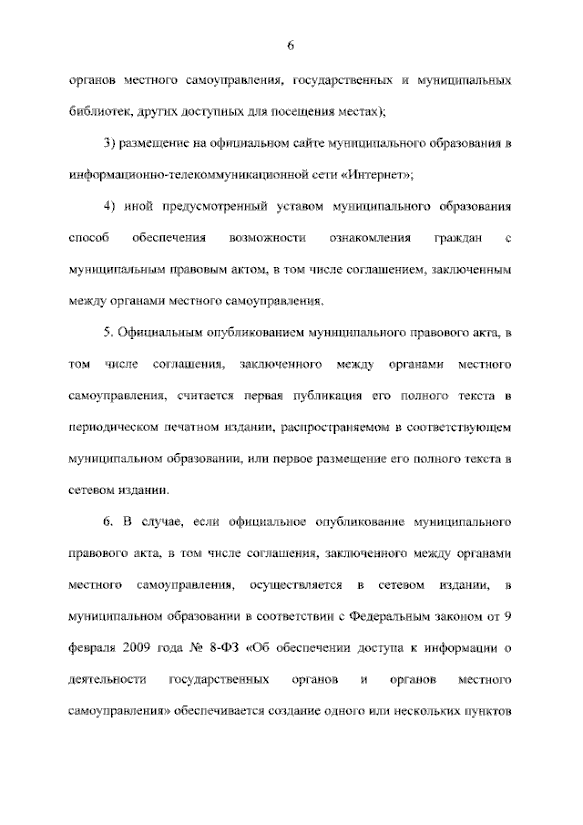 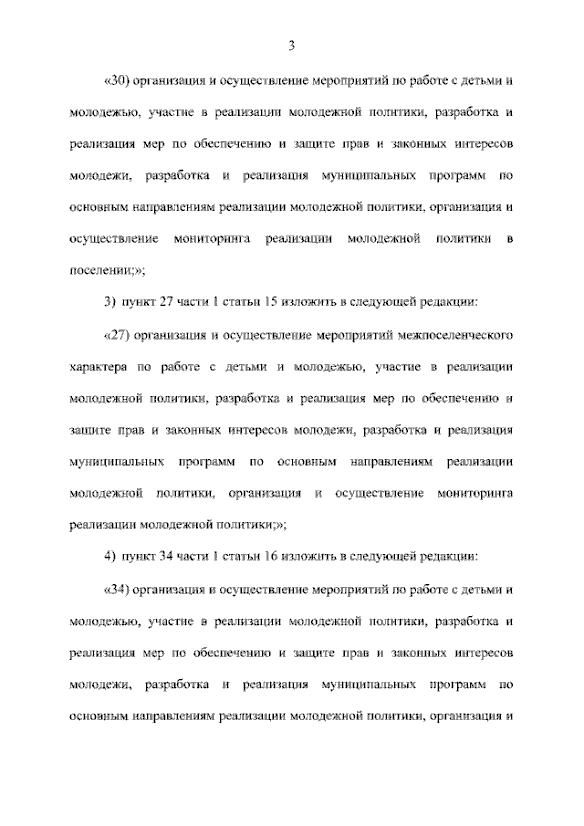 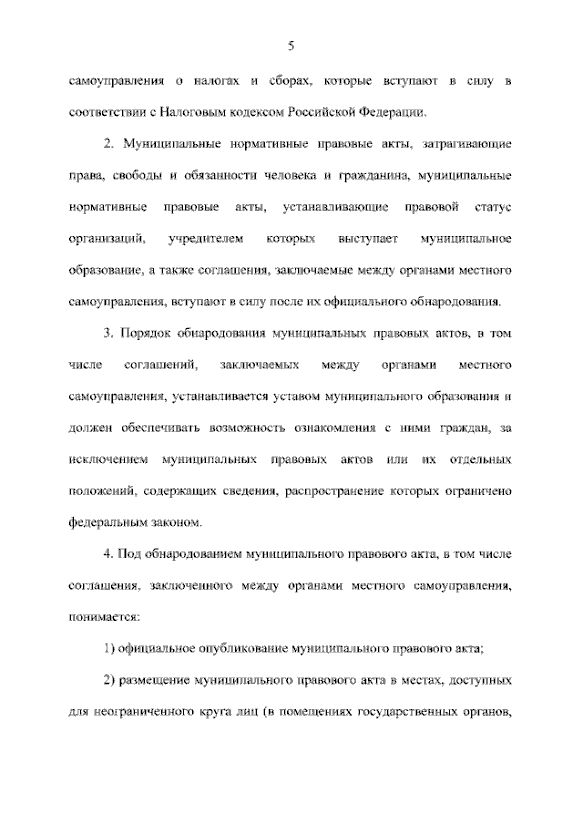 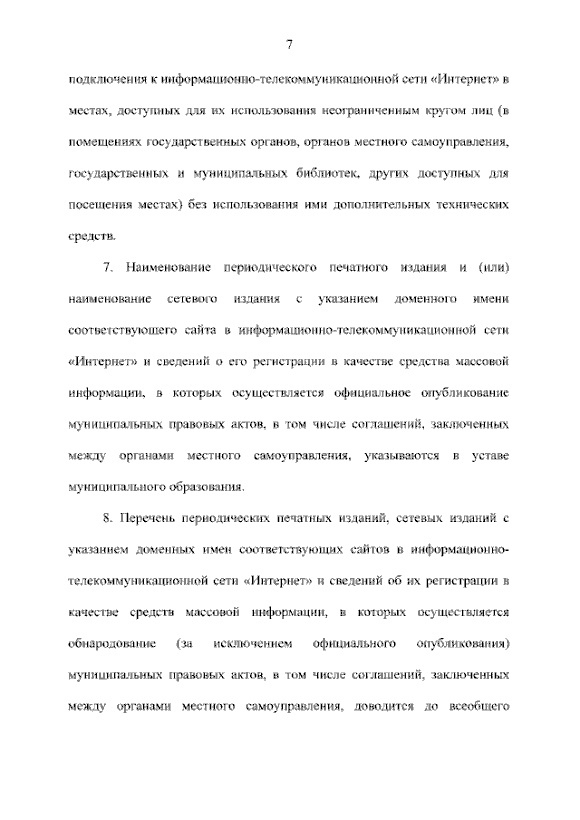 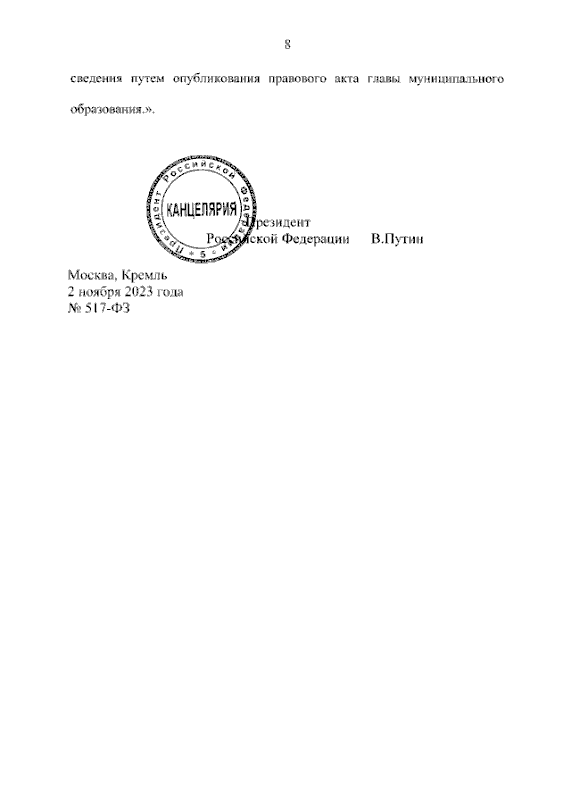 Проект Федерального закона № 40361-8 «Об общих принципах организации местного самоуправления в единой системе публичной власти»
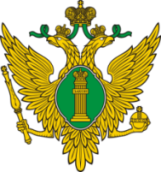 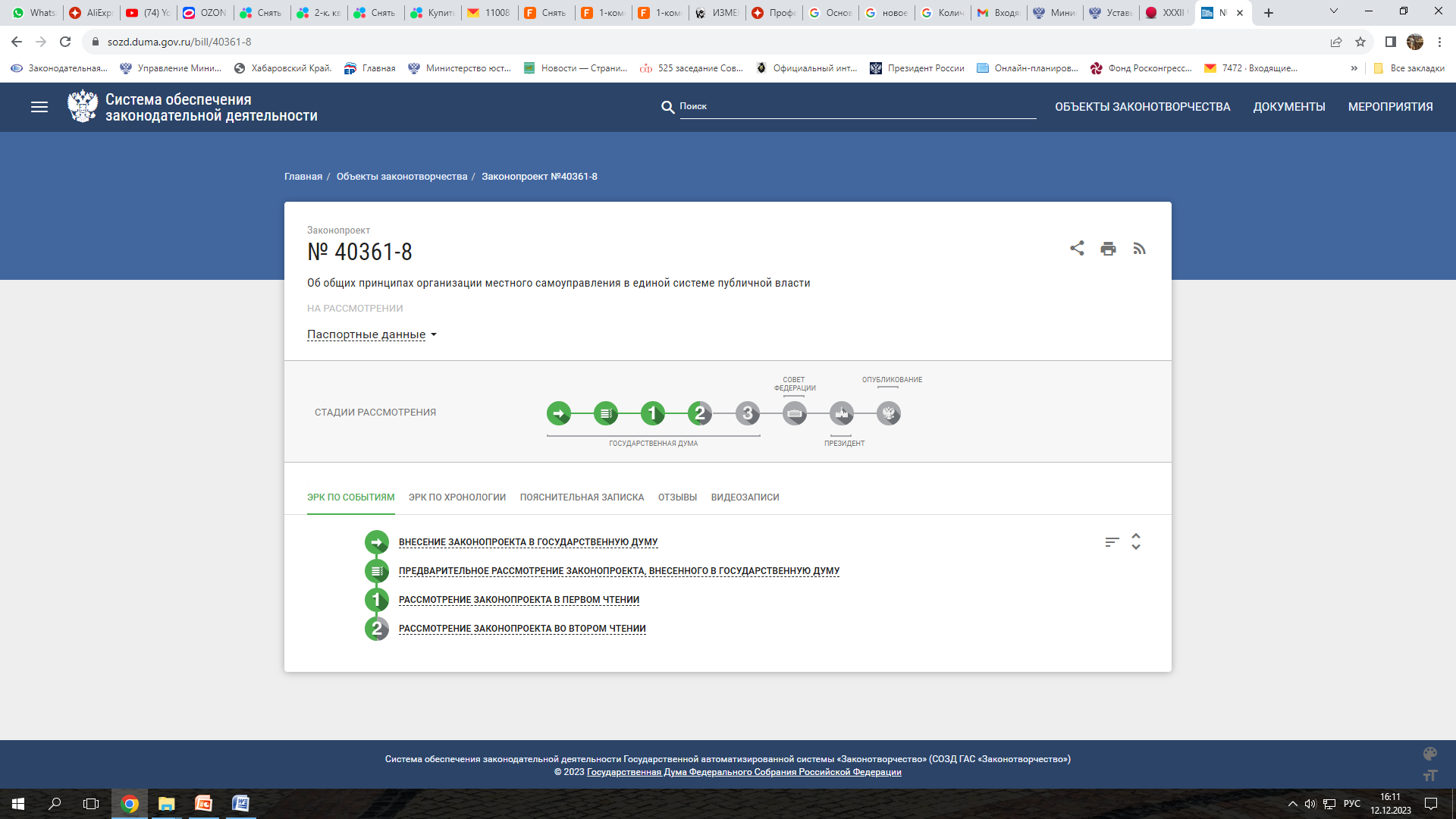 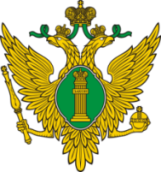 Государственная  политика по цифровизации государственного и муниципального управления
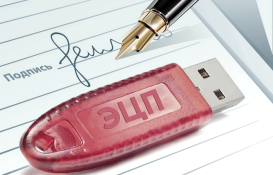 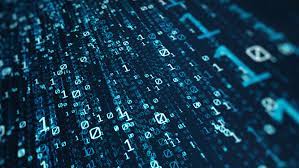 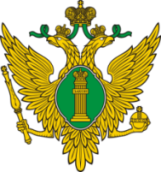 ч. 41  ст. 3 Федерального закона от 21.07.2005 № 97-ФЗ
Направить документы на государственную регистрацию в ЭЛЕКТРОННОМ виде очень просто!
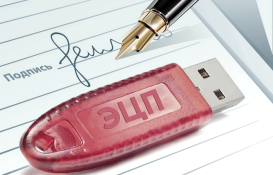 Основное требование – наличие у главы МО или лица, исполняющего его обязанности, усиленной квалифицированной электронной подписи (УКЭП)
Проверка УКЭП осуществляется
через Портал государственных услуг
СПОСОБЫ электронной отправки документов на государственную регистрацию
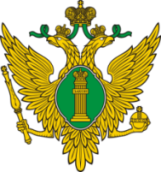 Через межведомственный электронный документооборот субъекта Российской Федерации (СМЭВ – система межведомственного электронного взаимодействия)

С официального адреса электронной почты муниципального образования* на e-mail Управления:				          ru27@minjust.gov.ru
*В случае отсутствия у сельских и городских поселений адреса электронной почты, допускается направление документов с адреса электронной почты муниципального района, в состав которого входят указанные поселения.
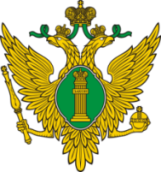 УПРАВЛЕНИЕ МИНИСТЕРСТВА ЮСТИЦИИ РОССИЙСКОЙ ФЕДЕРАЦИИ ПО ХАБАРОВСКОМУ КРАЮ И ЕВРЕЙСКОЙ АВТОНОМНОЙ ОБЛАСТИ
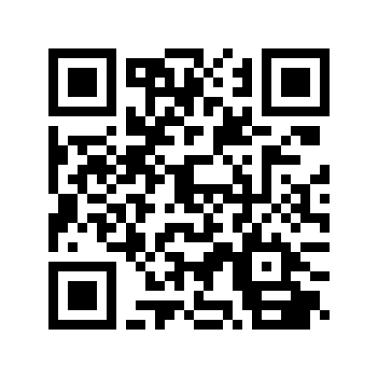 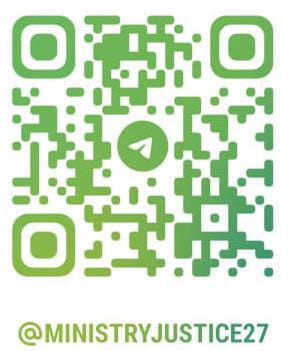 официальный телеграмм канал
официальный сайт